Некоторые итоги моей деятельности
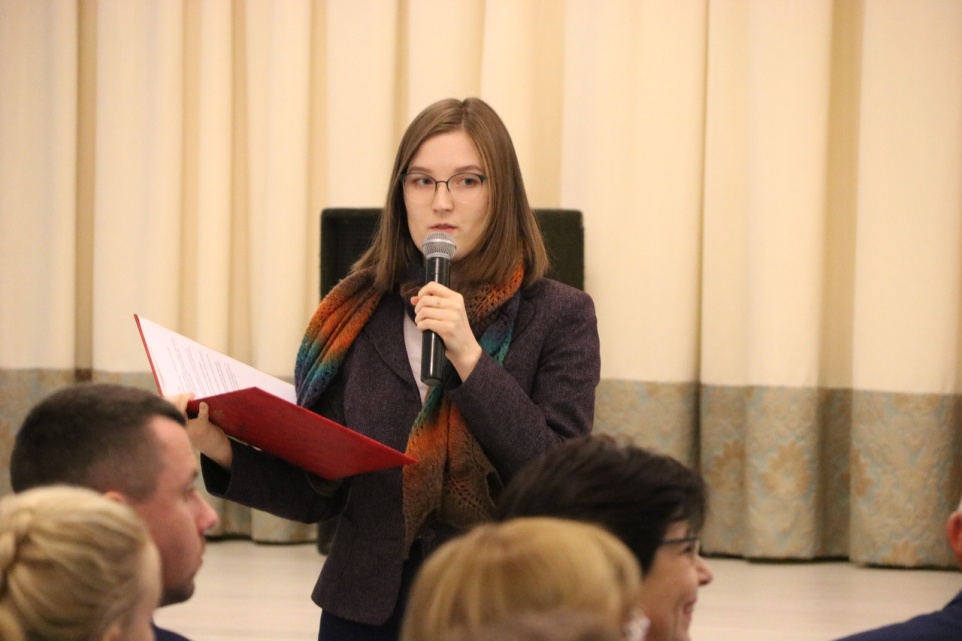 Лидия Залялова
член Молодежной избирательной комиссии Ленинградской области
16 февраля 2018  — конкурс «Я б на выборы пошел»член жюри
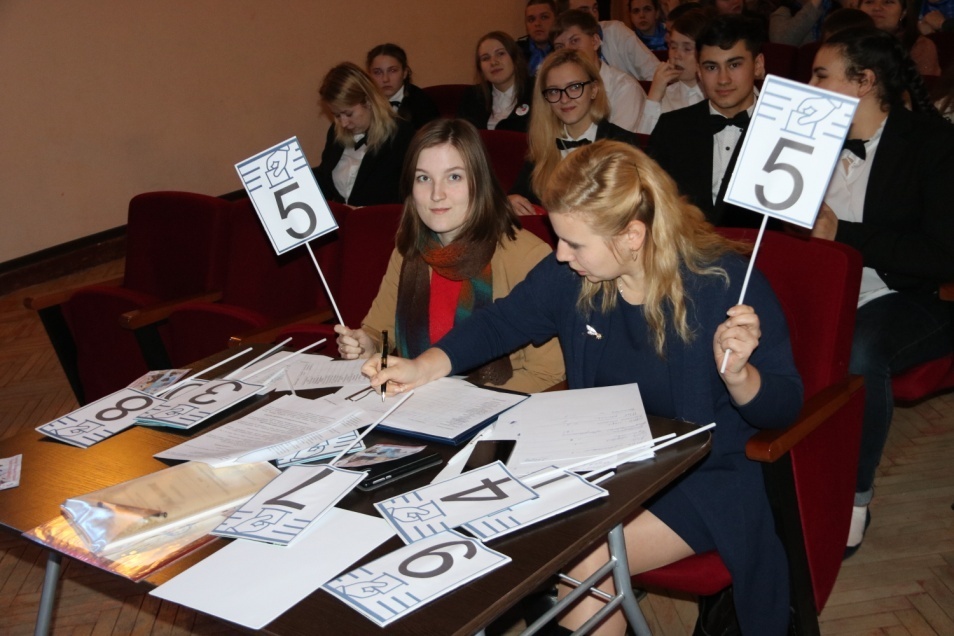 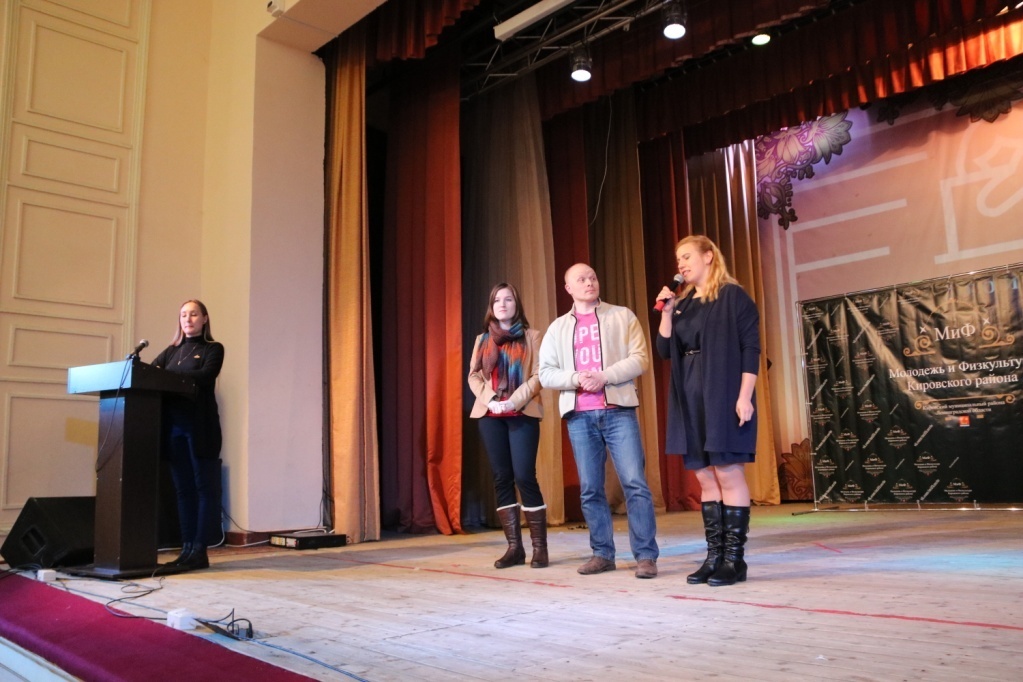 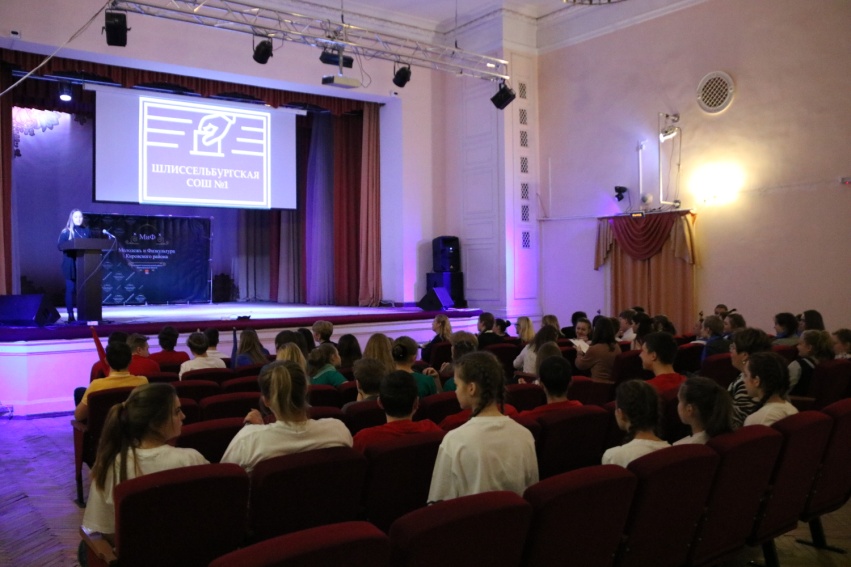 18 марта 2018 — Выборы Президента РФ
член  УИК с ПРГ
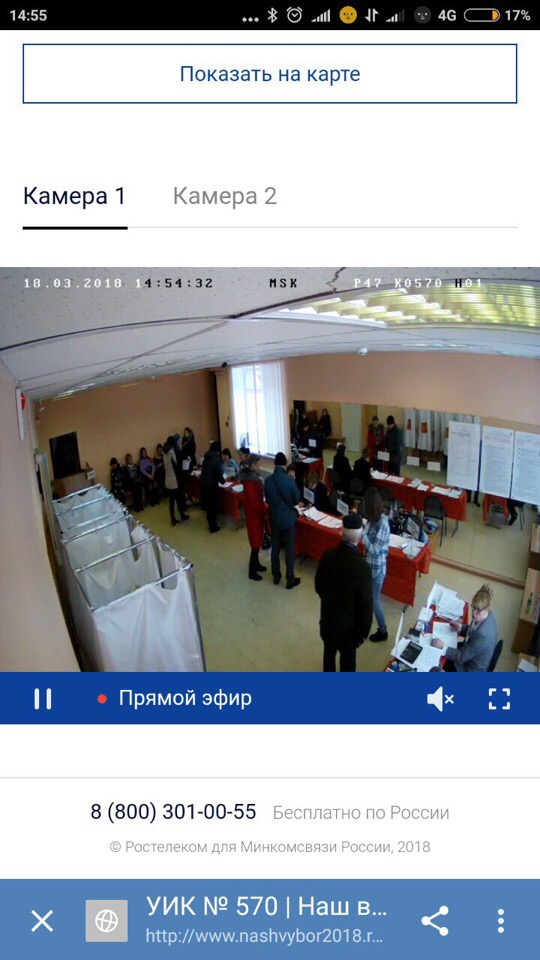 Запись с онлайн-камеры на 
наблюдательном участке
10 октября 2018 — выступление на Молодежном совете с презентацией к 25-летию избирательной системы Российской Федерации
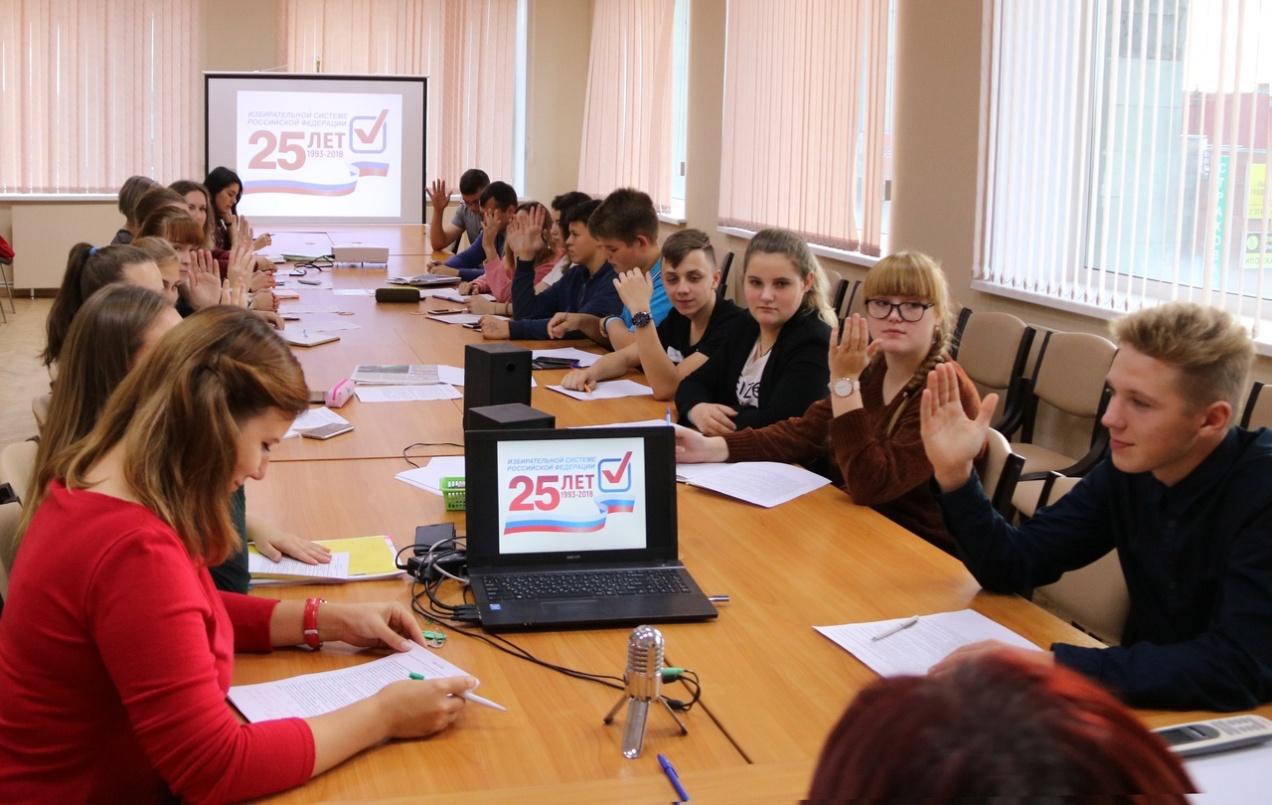 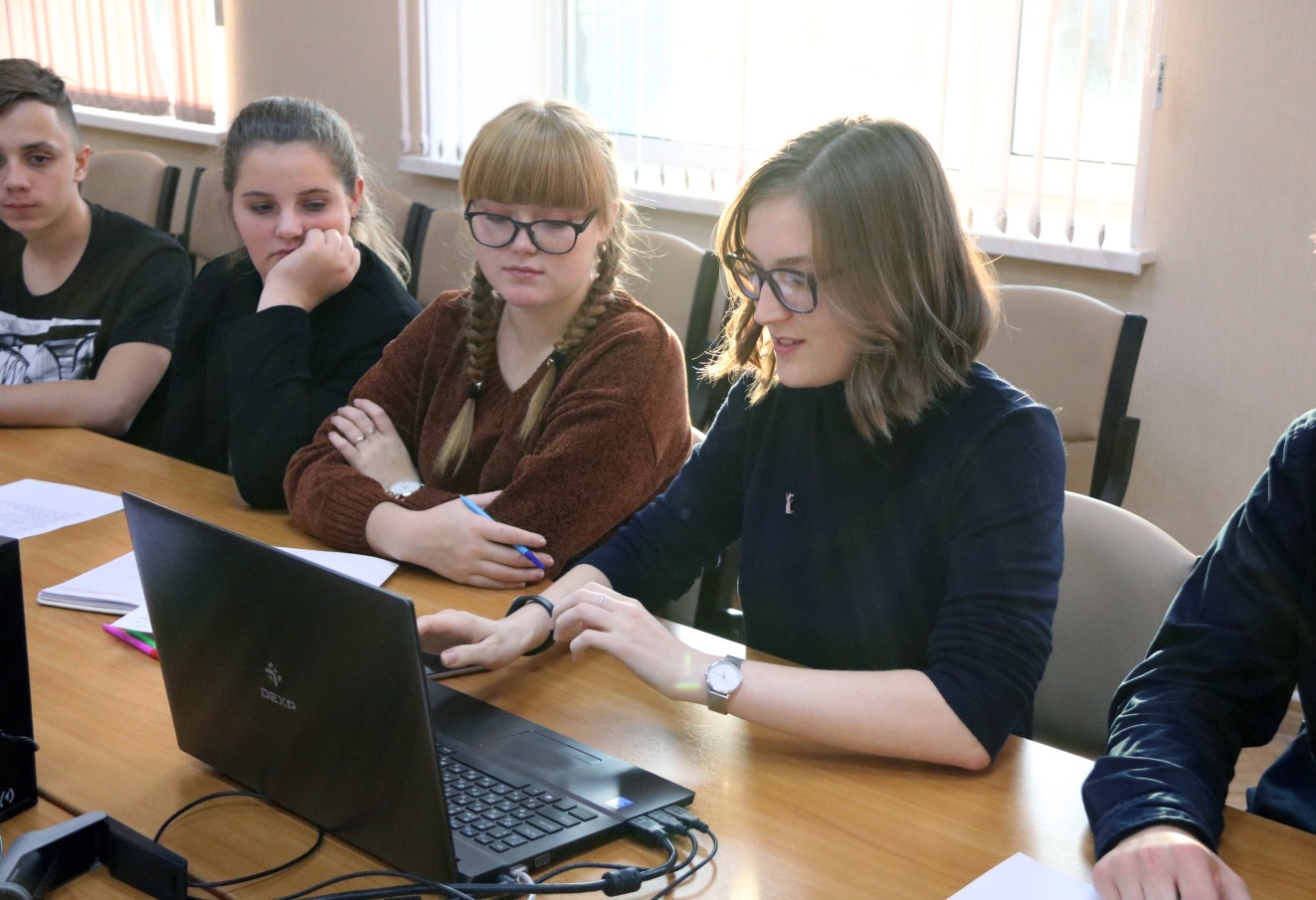 Участвовала в обучении участковых избирательных комиссий
Кировск
Назия
Сухое
Мга
25 октября 2018 — обучение в Кировске и п.Мга
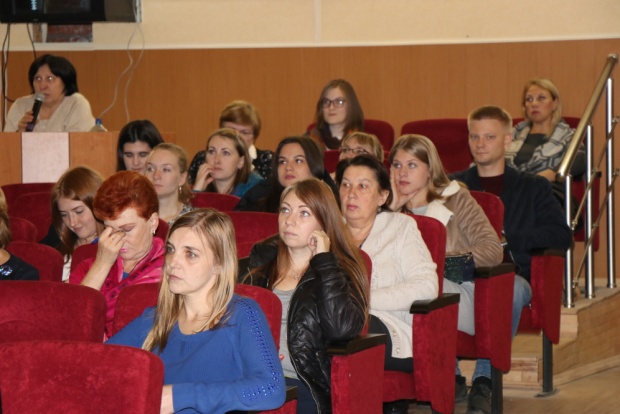 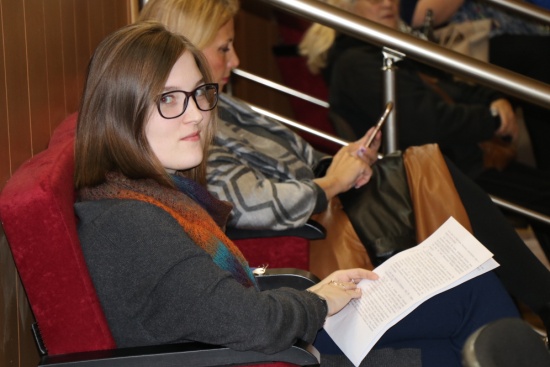 22 ноября 2018 — Сухое
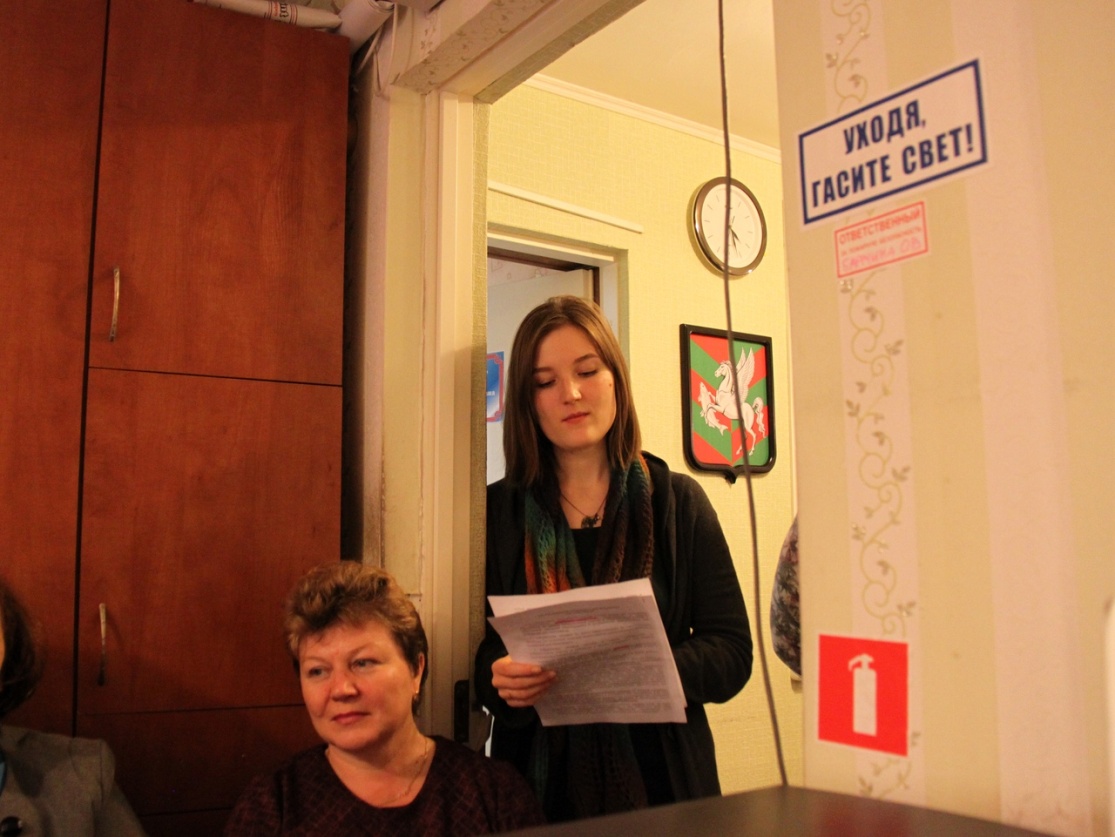 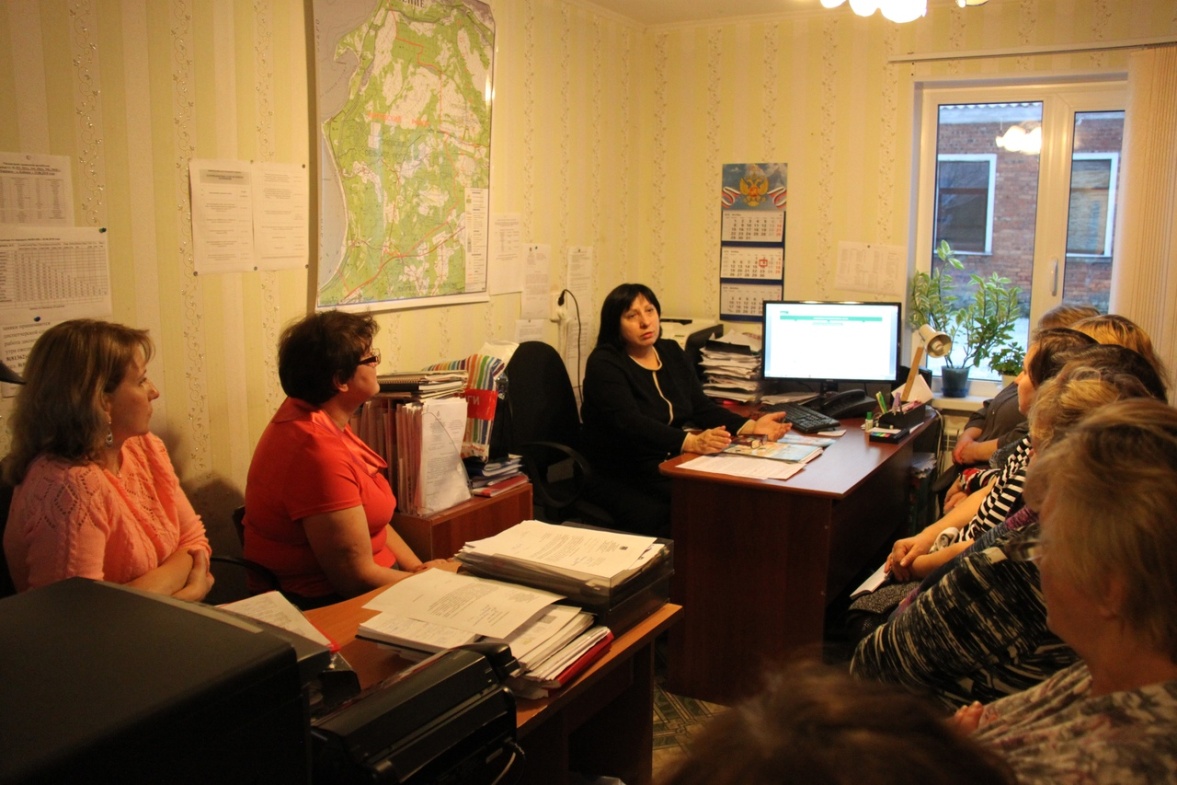 26 ноября 2018  —  Назия
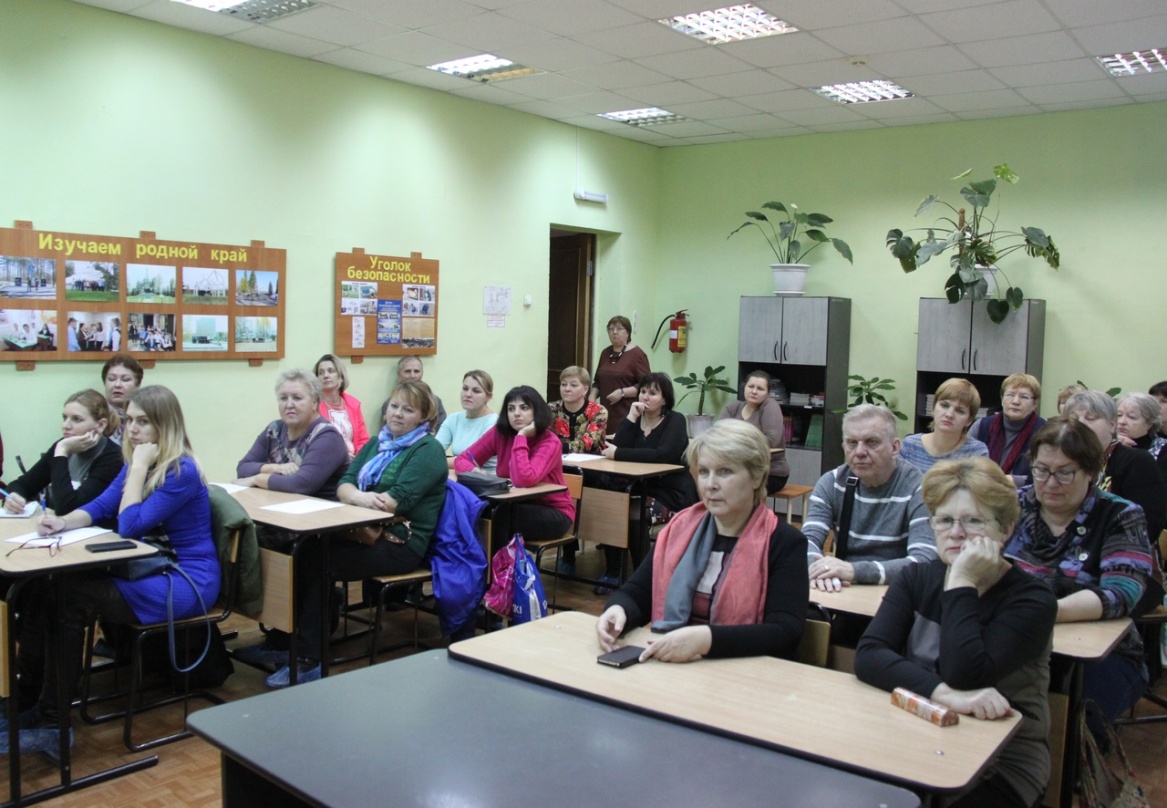 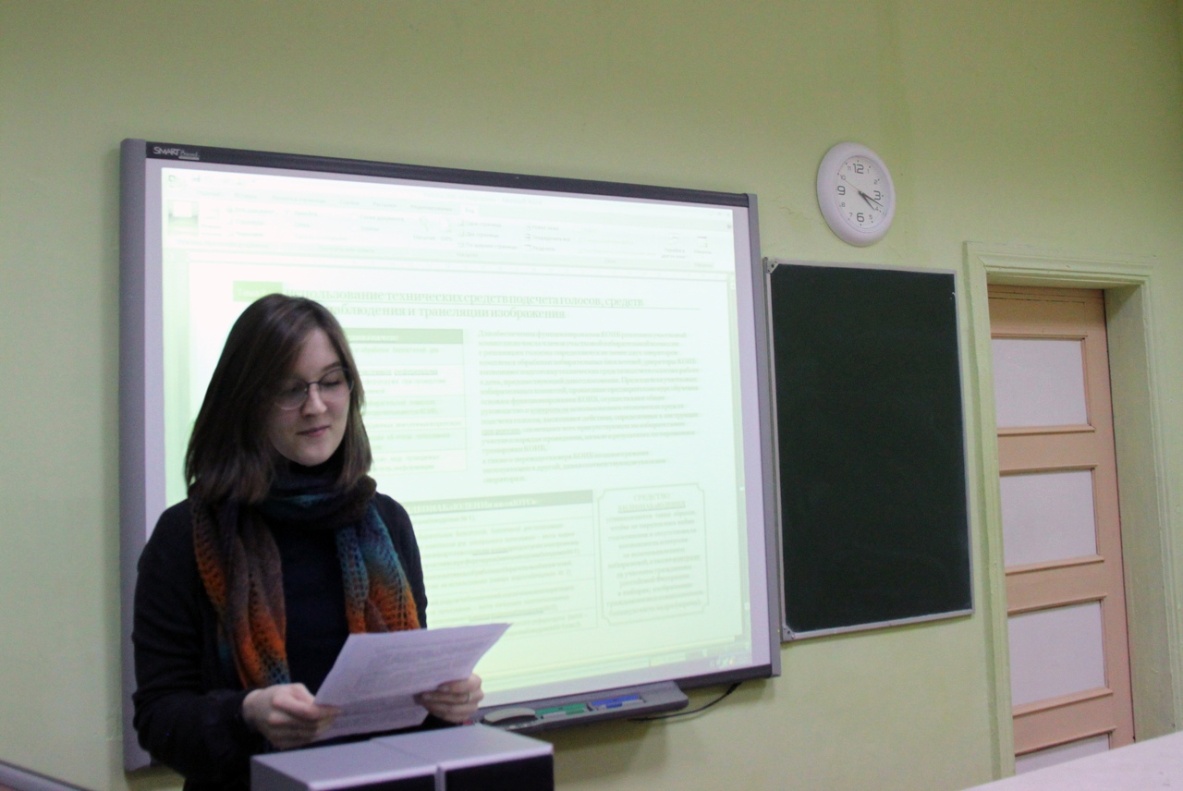 30 ноября 2018 — участие в Школе молодых законотворцев Ленинградской области
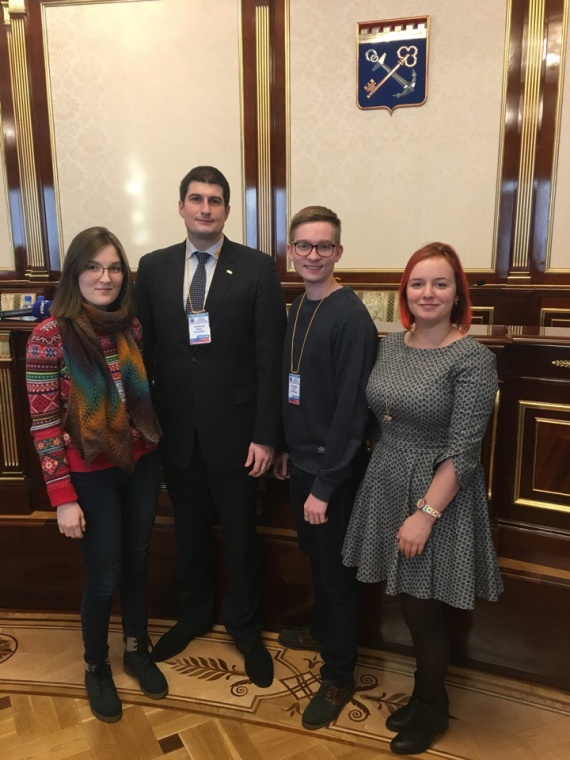 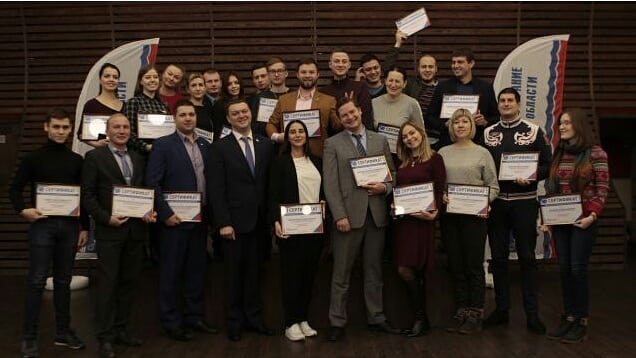 7 декабря 2018 — тематическая игра о выборах в Павловской ООШ
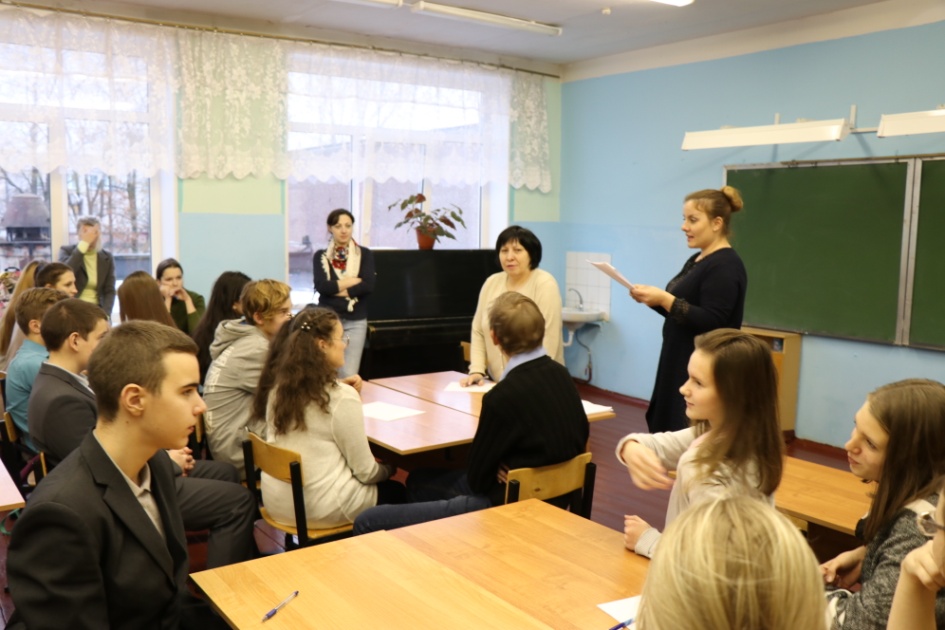 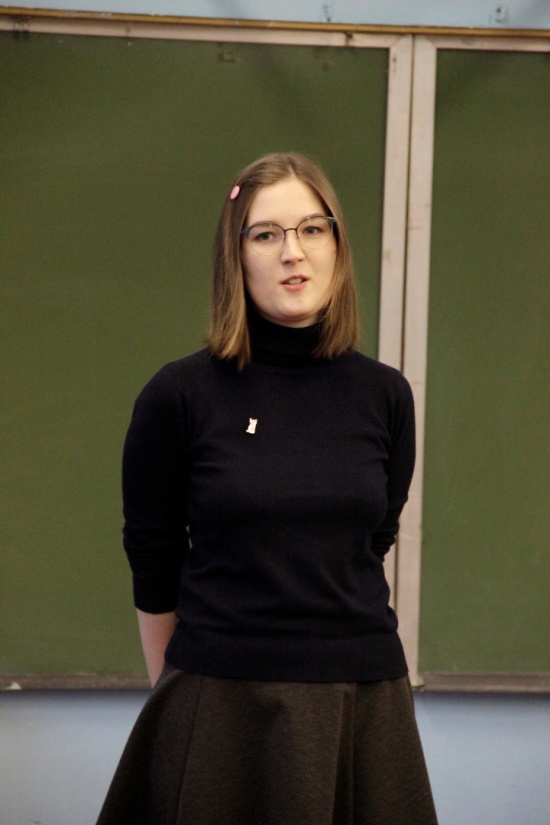 10 декабря 2018 — мероприятие к 25-летию избирательной системы РФ
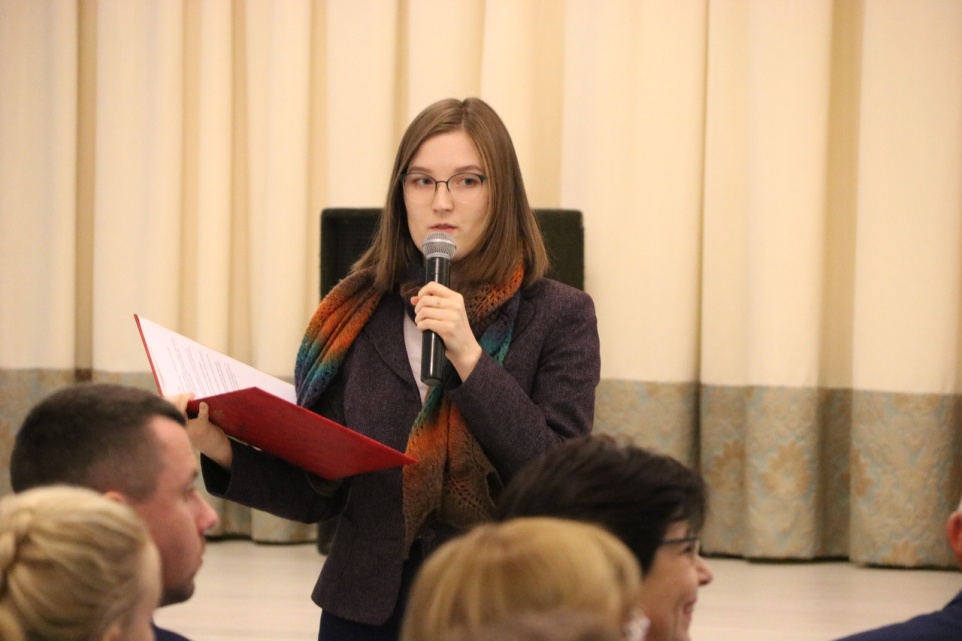 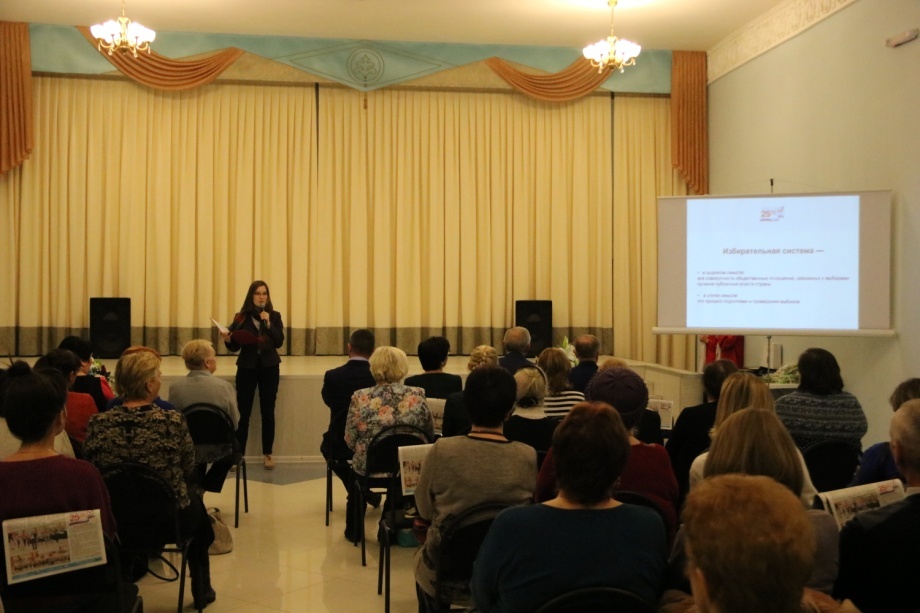 12 декабря 2018 — 25 лет Конституции РФ
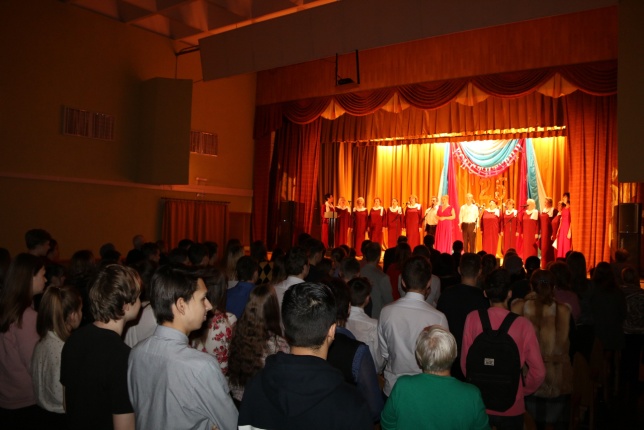 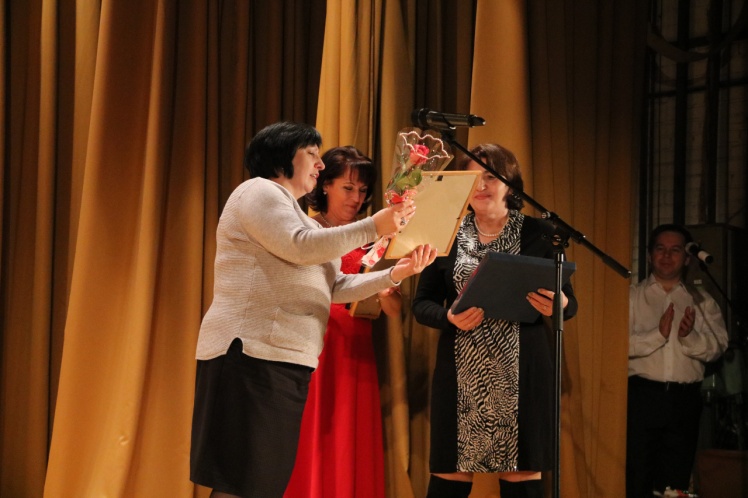 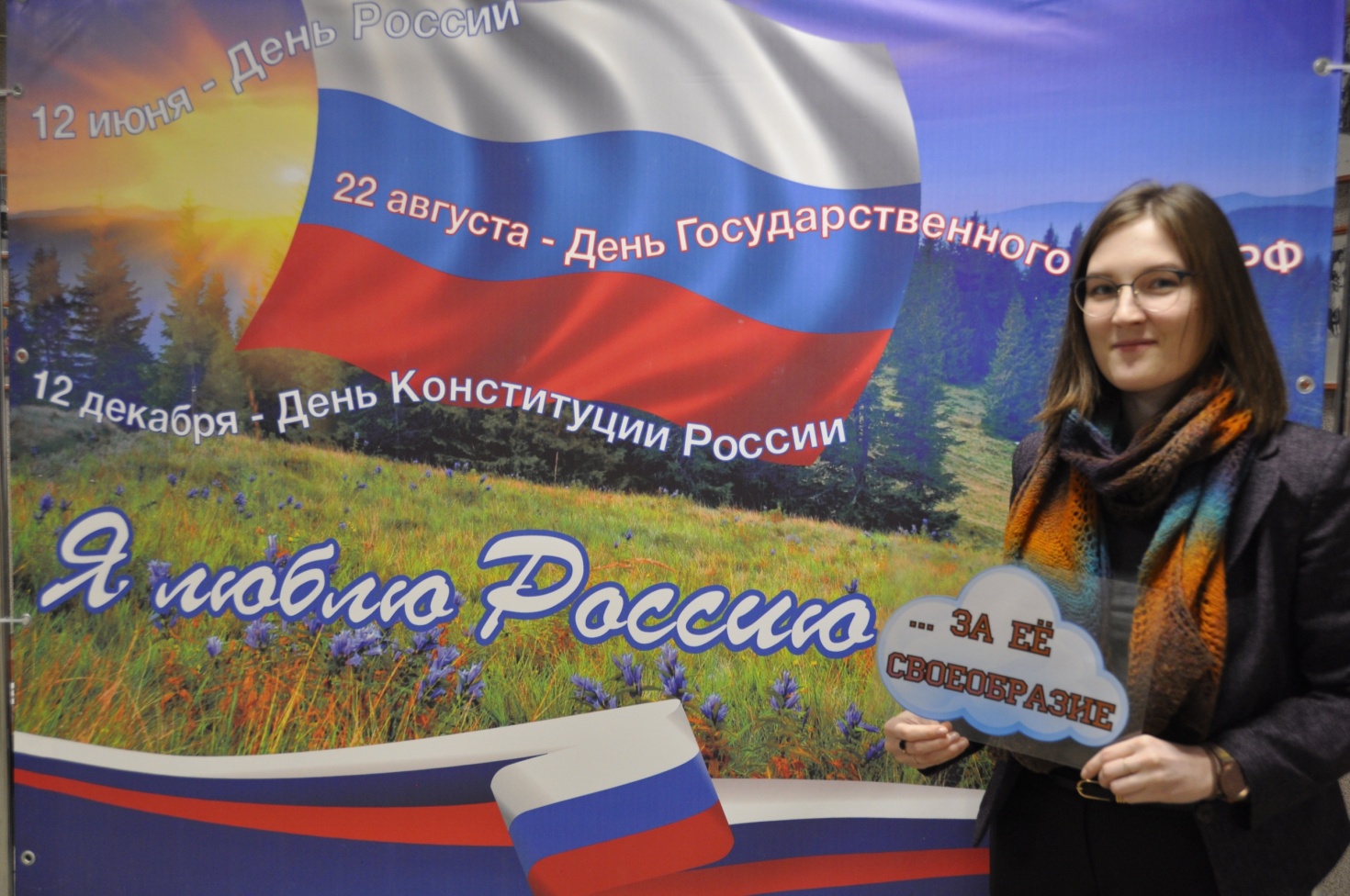 18 декабря 2018 — игра «Право и дело» в Отрадномчлен жюри
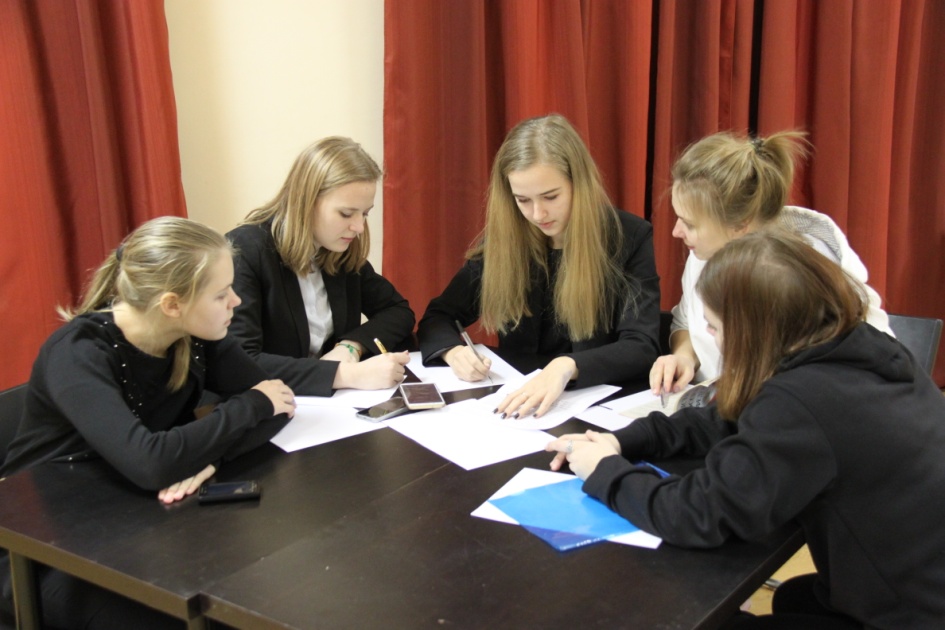 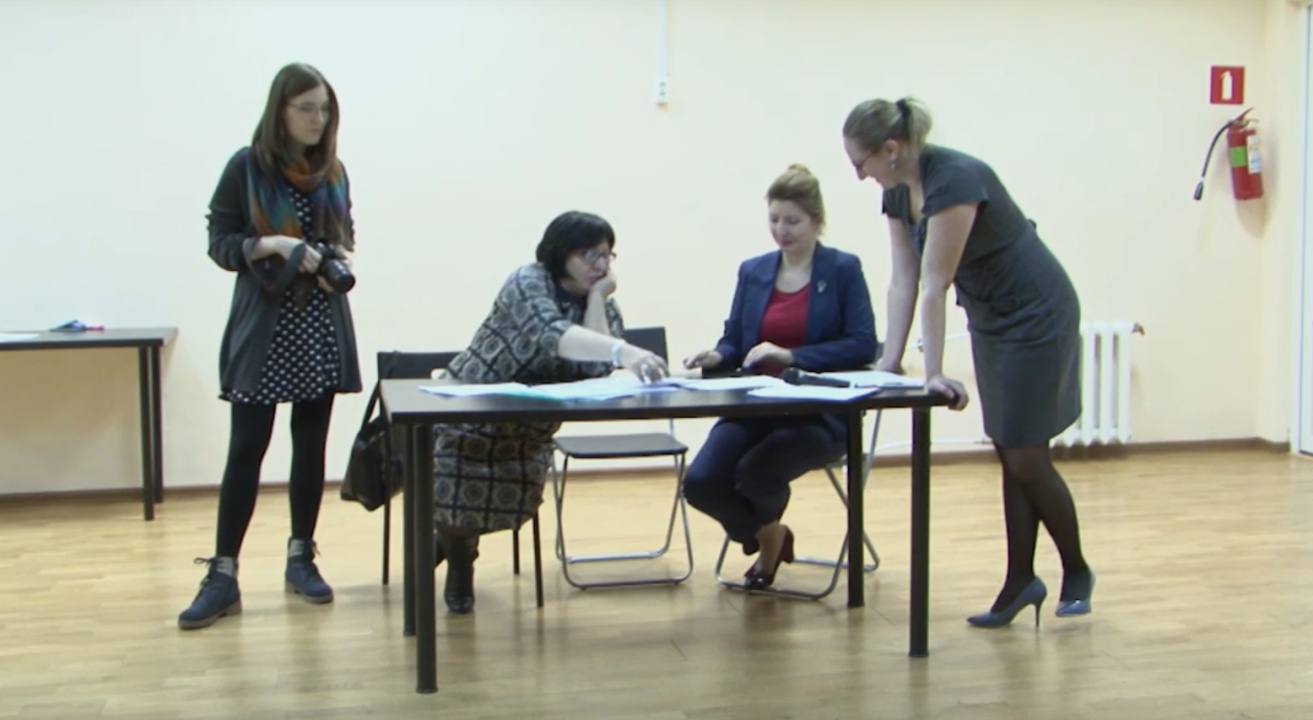 15 февраля 2019 — районный конкурс «Я б на выборы пошел»член жюри
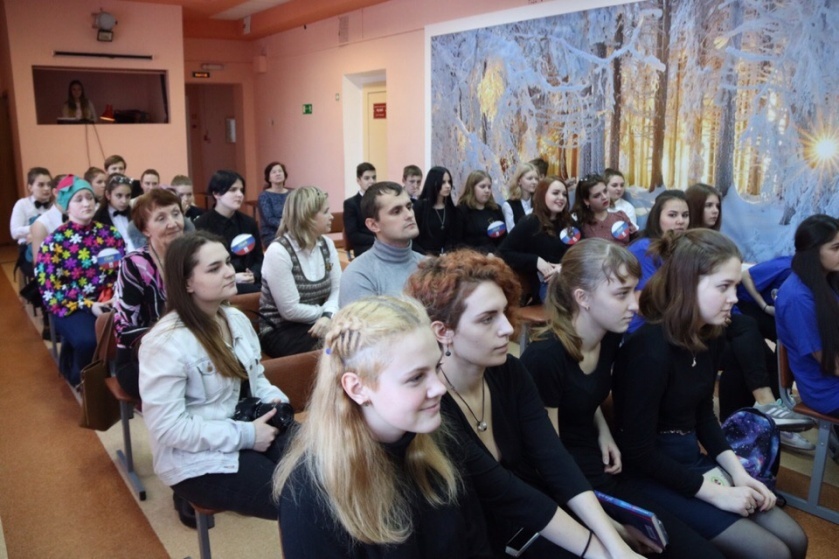 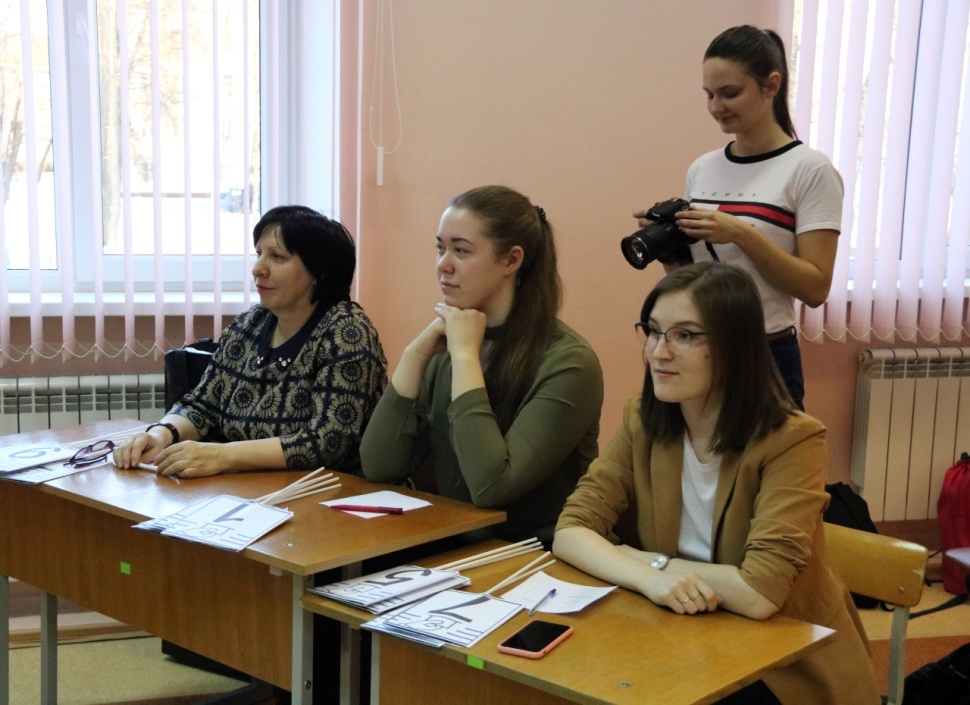 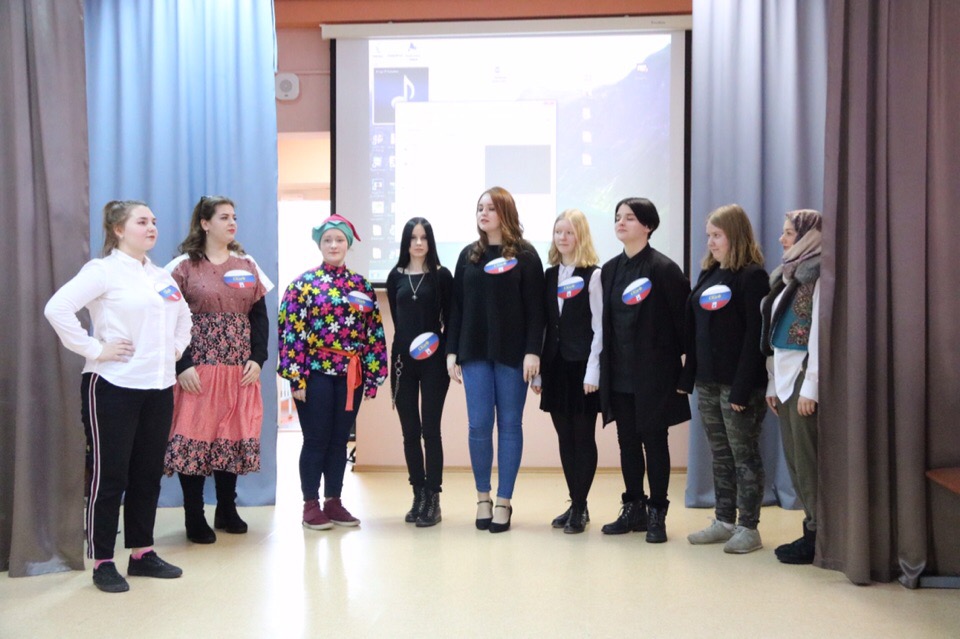